Проект «Моя малая Родина»
Авторы:
Ученики 5 класса 
Тимофеев Анатолий, Захаров Иван
Руководитель:
Кравченко С. А.
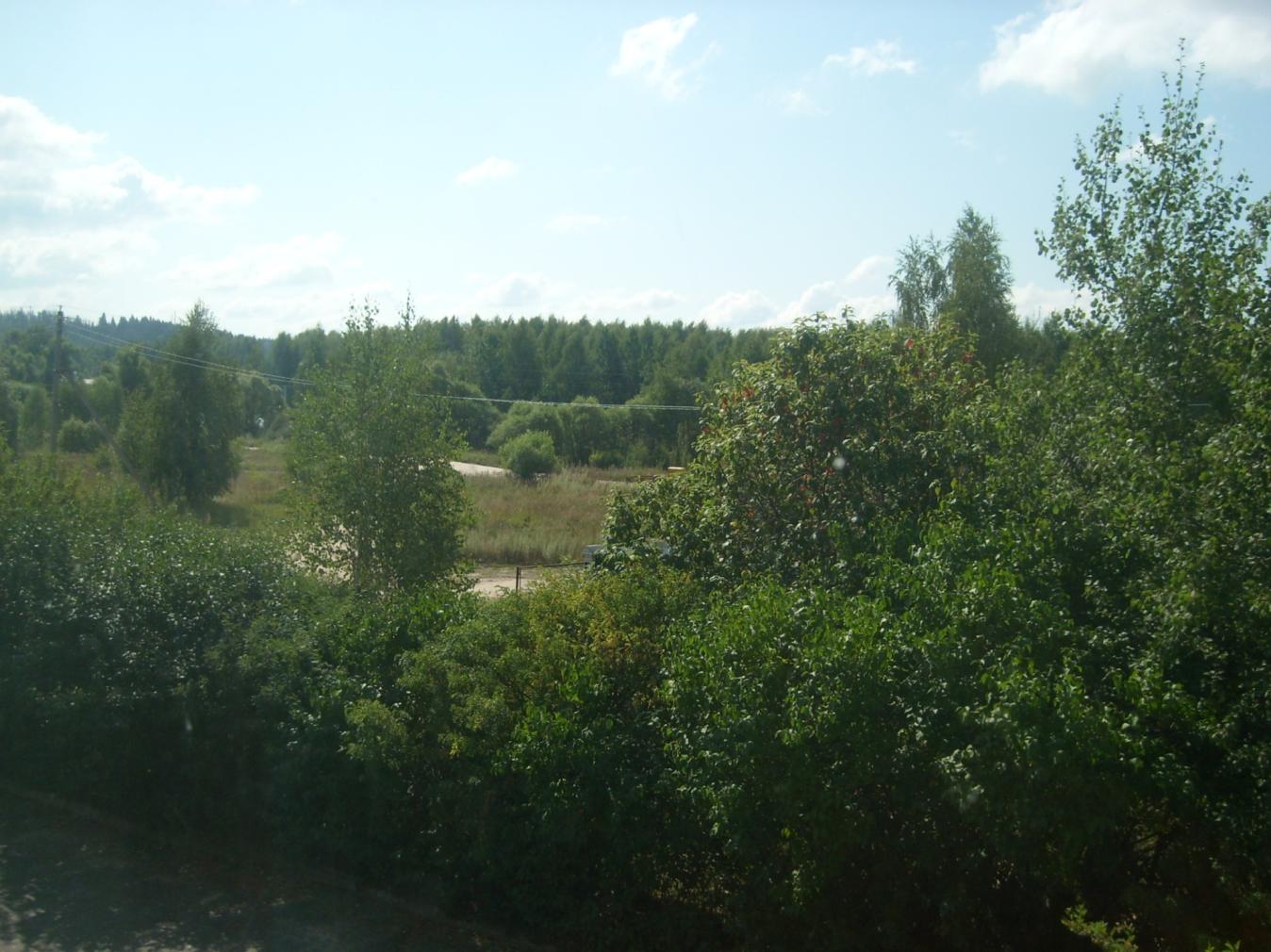 Нет дороже нам места.
        Дом нам она и семья.
        Родина юности, детства
        Малая наша земля.
А. Красильников.
Групповой, исследовательский проект                                                                                       Моя малая Родина Участники проекта: группа учащихся 5 класса, учитель истории Кравченко С. А., активисты школьного музея «Аврора», родители. Проблема: мало знаем о истории и достопримечательностях д. Гридино, д.Фрязино, 
    д. Улыбышево.  Цель проекта: Узнать как можно больше о истории и достопримечательностях наших сёл.
«Родное село – начало начал»
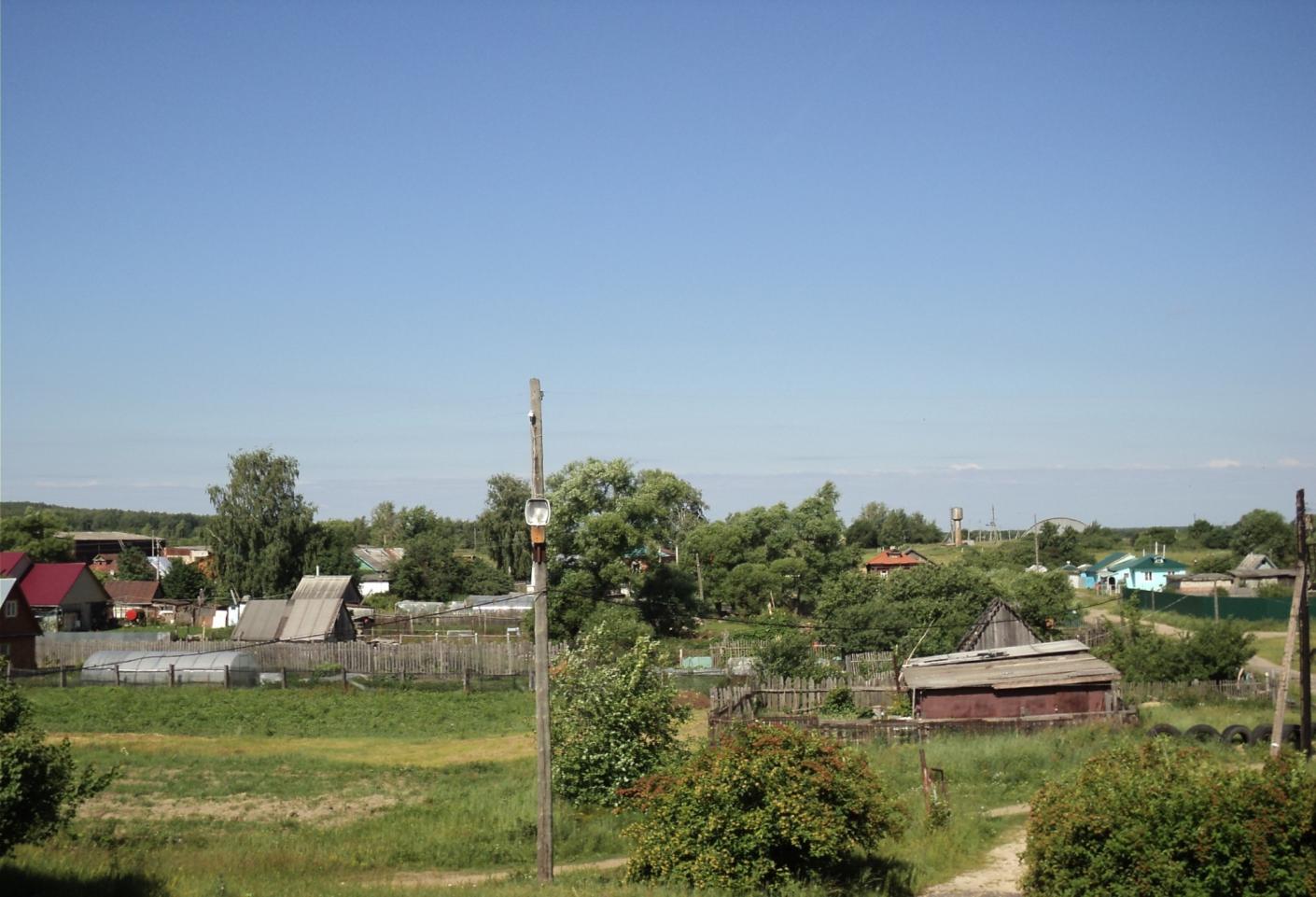 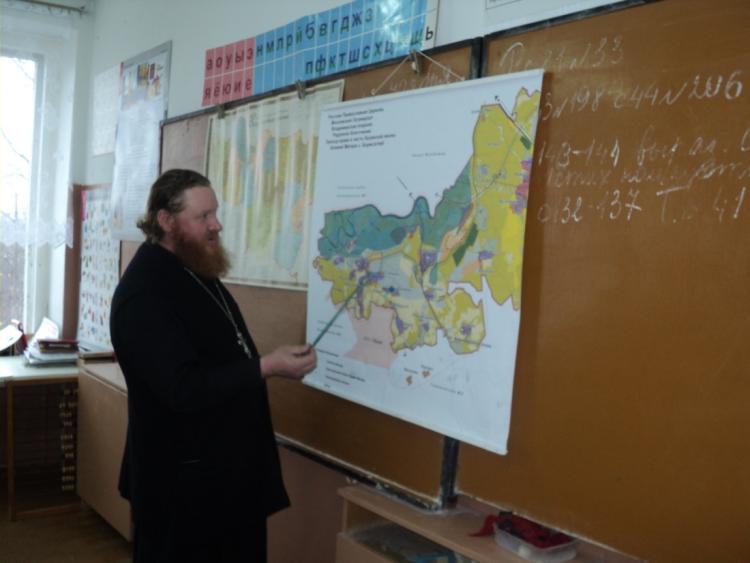 1.Изучение  карты района.
2. Экскурсия по д. Гридино.
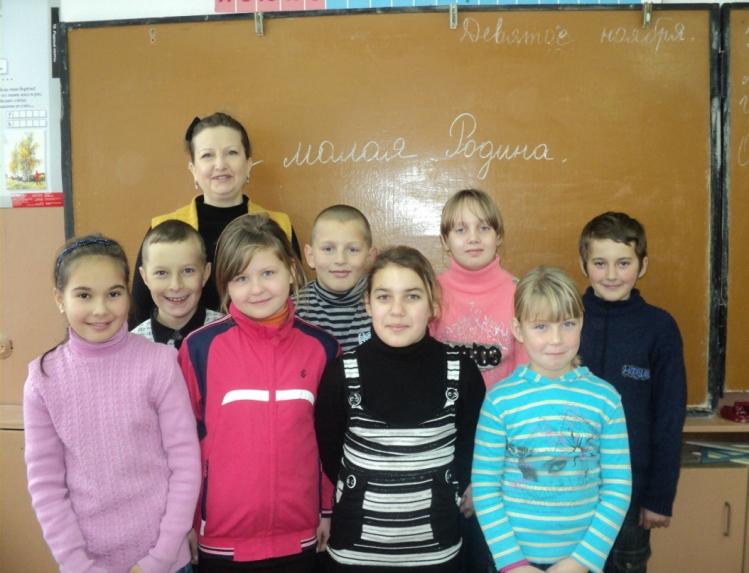 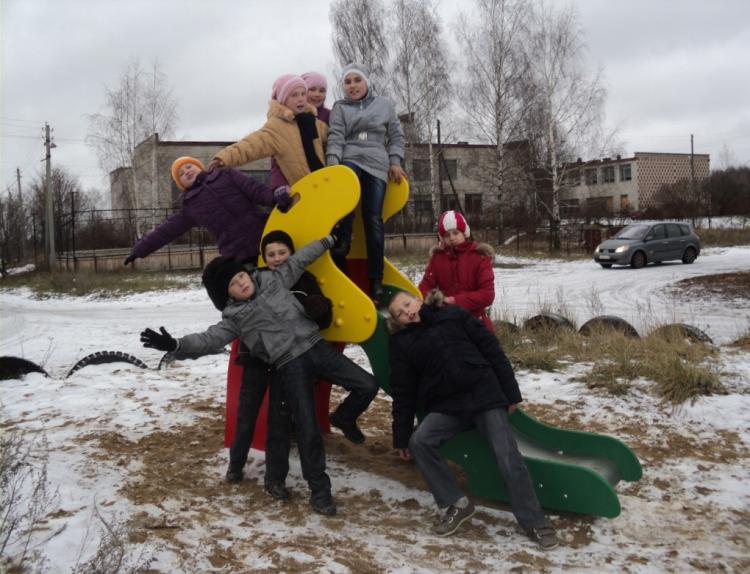 Встречи со священником о. Олегом.



Настоятель храма Казанской иконы Божьей Матери село Борисоглеб отец Олег.
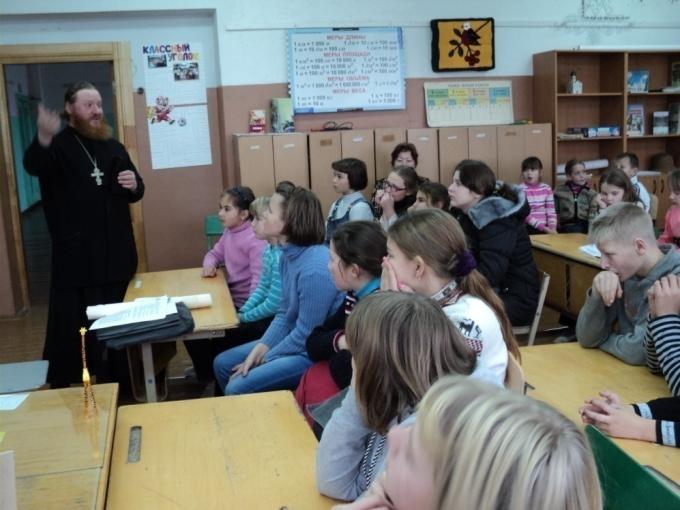 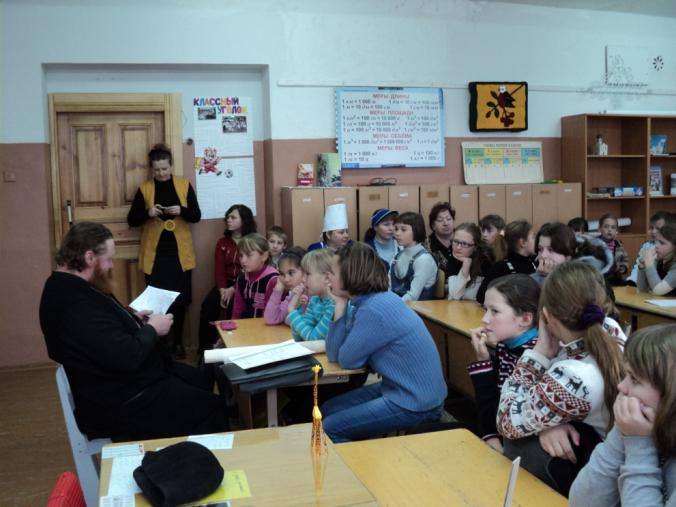 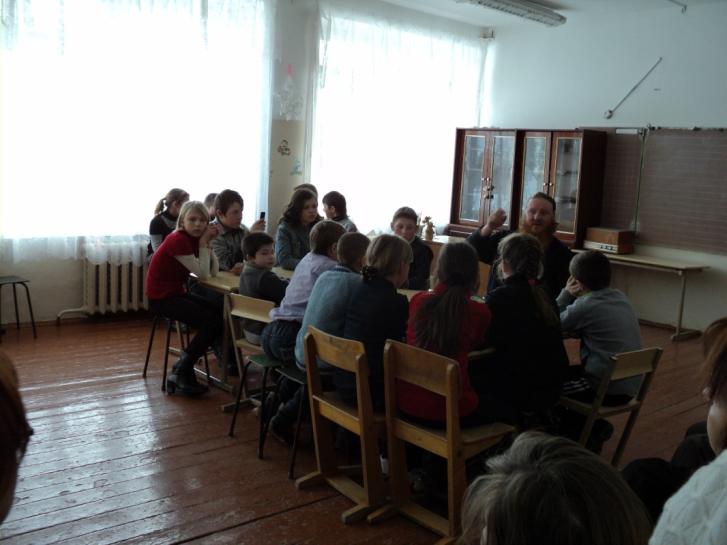 Родные просторы с окна нашей школы!
Экскурсия в школьный краеведческий 
музей «Аврора»
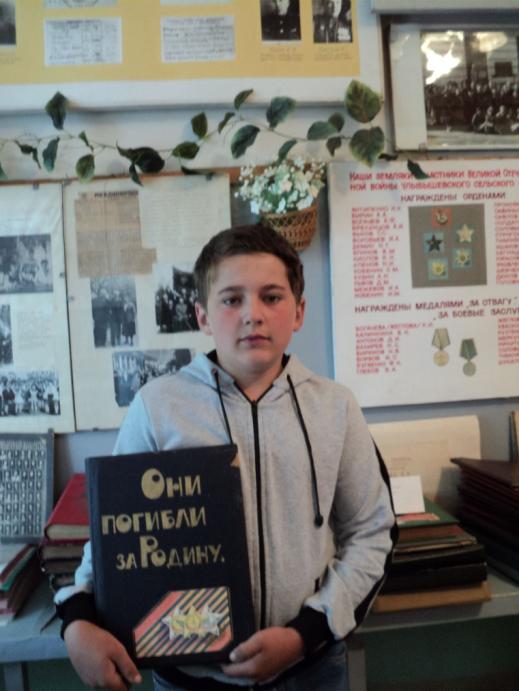 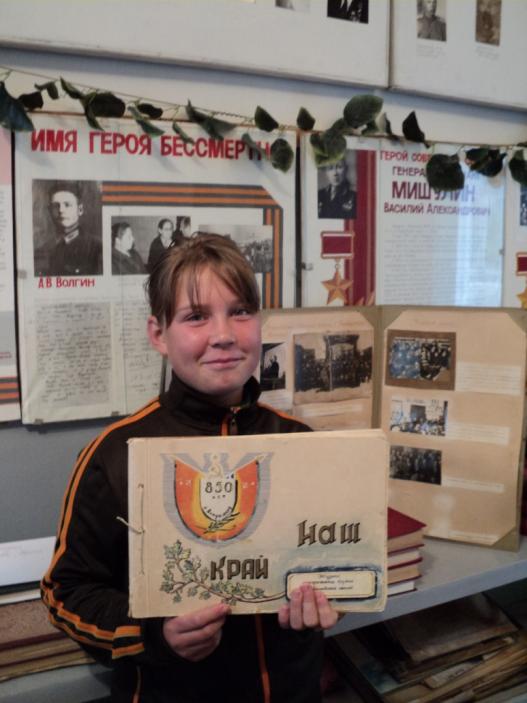 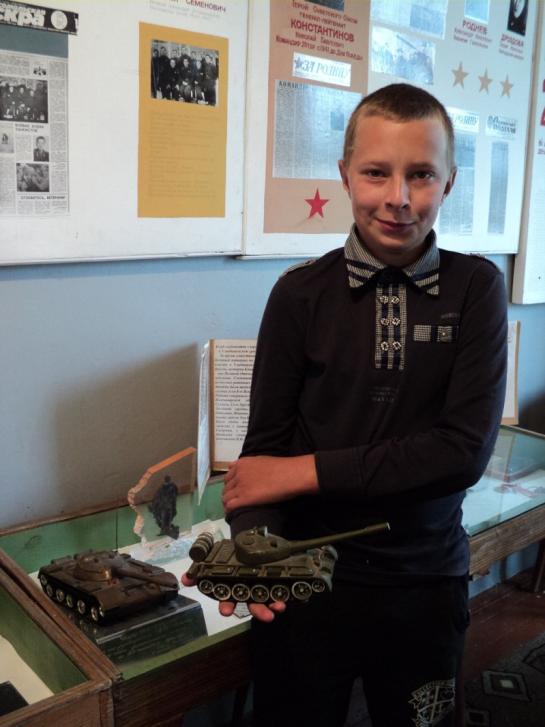 «Русская природа – колыбель народа»
Нам понравилось!  Мы много узнали!
У нас ого-го какие деревни! Классно, что мы живём в Гридино! Мы ходили в Храм! 
Нам понравилось разговаривать с батюшкой!
Давайте сделаем ещё один проект!